Как реализуются налоговые меры поддержки бизнеса


УФНС России по Алтайскому краю

09.04.2020
НОРМАТИВНЫЕ ДОКУМЕНТЫ
Федеральный закон от 01.04.2020 N 102-ФЗ 
"О внесении изменений в части первую и вторую Налогового кодекса Российской Федерации и отдельные законодательные акты РФ »

Постановление Правительства РФ от 02.04.2020 N 409 
"О мерах по обеспечению устойчивого развития экономики»

Постановление Правительства РФ от 03.04.2020 N 434 
"Об утверждении перечня отраслей российской экономики, 
в наибольшей степени пострадавших в условиях ухудшения ситуации 
в результате распространения новой коронавирусной инфекции"
1
МЕРЫ ПОДДЕРЖКИ ДЛЯ ОРГАНИЗАЦИЙ И ИНДИВИДУАЛЬНЫХ ПРЕДПРИНИМАТЕЛЕЙ
1. Приостановлены проверки
2. Приостановлены меры взыскания в отношении субъектов МСП
3. Не принимаются решения о банкротстве
4. Продлены сроки сдачи отчетности

ДОПОЛНИТЕЛЬНЫЕ МЕРЫ ПОДДЕРЖКИ ДЛЯ ОРГАНИЗАЦИЙ И ИП  
в НАИБОЛЕЕ ПОСТРАДАВШИХ ОТРАСЛЯХ
1. Перенесены сроки уплаты налогов
2. Перенесены сроки уплаты страховых взносов
3. Введен мораторий на возбуждение дел о банкротстве
4. Приостановление мер взыскания
2
ДОПОЛНИТЕЛЬНЫЕ ОСНОВАНИЯ ОТСРОЧКИ (РАССРОЧКИ) Постановление Правительства РФ от 02.04.2020 N 409
По каким платежам
Отсрочку или рассрочку можно получить по платежам со сроками уплаты в 2020 году, кроме НДПИ и акцизов.
Для каких отраслей
Чтобы получить отсрочку или рассрочку, нужно вести деятельность  в наиболее пострадавших отраслях  (из перечня Постановления Правительства РФ от 03.04.2020 N 434). 
При этом должно выполняться хотя бы одно из условий:
-снижение доходов более чем на 10%;
-снижение доходов от реализации  товаров (работ, услуг) более чем на 10%;
-снижение доходов, доходов от реализации или доходов от операций по нулевой 
ставке  НДС более чем на 10%;
-есть убыток за отчетные периоды 2020 года, хотя за 2019 год убытка не было.
3
Приостановлены проверки для всех налогоплательщиков
До 31 мая включительно:
не будет решений о проведении выездных и повторных выездных налоговых проверок;
приостановлены уже назначенные выездные и повторные выездные налоговые проверки;
приостанавливается проверка расчета и уплаты налогов по сделкам между взаимозависимыми лицами;
не проводятся или приостанавливаются проверки соблюдения валютного законодательства - кроме случаев, когда нарушения уже выявлены и если срок давности для привлечения к административной ответственности — до 01.06.2020.
не составляются акты и решения налоговых органов в рамках выездных (повторных выездных) налоговых проверок;
приостанавливается срок рассмотрения возражений на акты налоговых проверок.
Если налогоплательщик не представит документы или сведения по запросу налоговой инспекции, его не оштрафуют по статье 126 НК РФ. Мера действует для тех случаев,
 когда срок представления документов пришелся на период с 1 марта по 31 мая 2020 года.
4
Продлены сроки сдачи отчетности для всех налогоплательщиков
5
Список отдельных сфер деятельности, наиболее пострадавших (Постановление Правительства РФ от 03.04.2020 N 434)
6
Перенесены сроки уплаты налогов
Только для  ИП И ЮЛ , которые работают в наиболее пострадавших отраслях  по перечню Постановления Правительства РФ от 03.04.2020 N 434 и входят в реестр МСП на 1 марта 2020 года
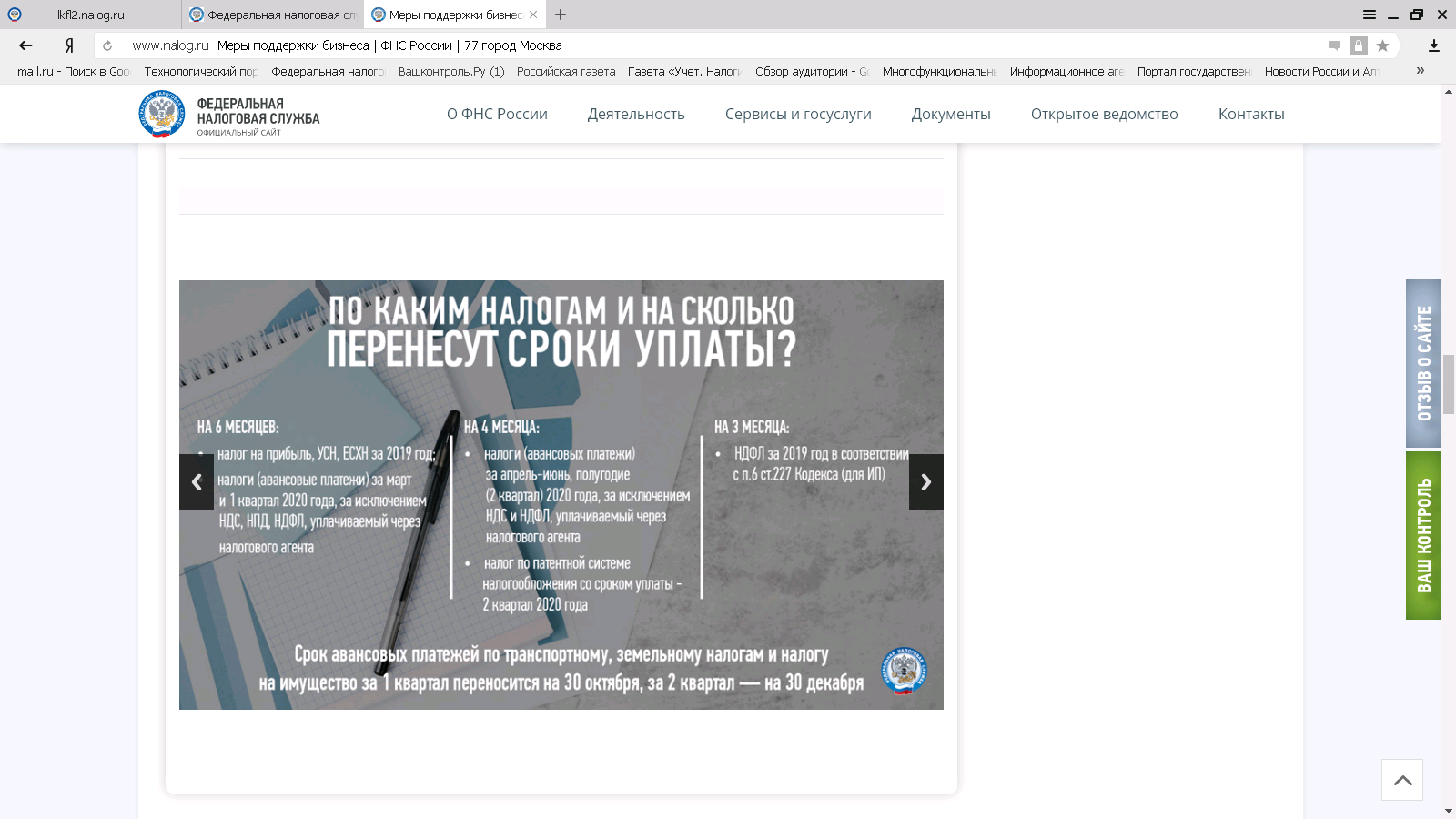 7
Перенесены сроки уплаты страховых взносов для микропредприятий (возможно для  всех, входящих в реестр МСП)
8
Приостановлены меры взыскания
-в отношении бизнеса осуществляющего  деятельность в отраслях 
(из перечня Постановления Правительства РФ от 03.04.2020 N 434) 
-субъектов бизнеса, входящих в единый реестр субъектов малого и среднего предпринимательства
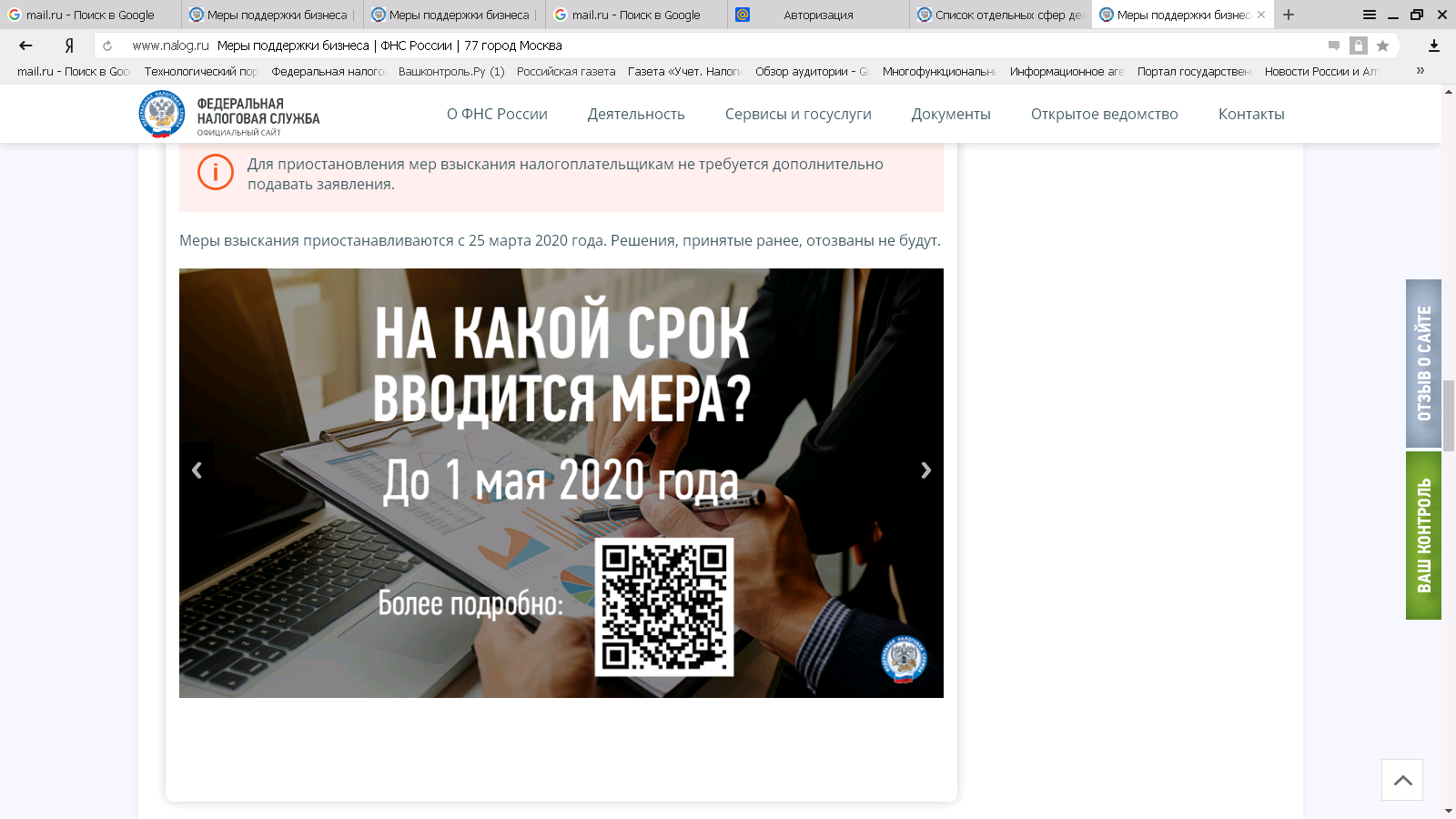 9
Пониженные тарифы страховых взносов для организаций и ИП, внесенных в реестр  МСПФедеральный  закон от 01.04.2020 N 102-ФЗ. Применяется – с  1 апреля 2020 года.
Снижение касается только сумм  выплат физ. лицам, превышающим минимальный размер  
     оплаты труда (12.130 руб.), определяемым по итогам каждого календарного месяца.
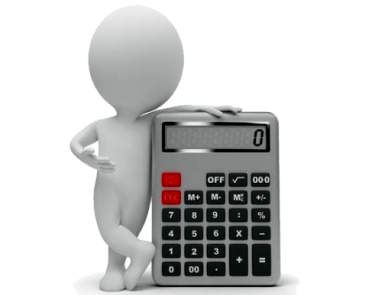 Пример расчета суммы страховых взносов  
(зарплата  35 000 рублей)
До внесения изменения
После 1 апреля 2020 года
35 000
35 000
12 130
22 870
ОПС 
22 %
ФСС 
2,9 %
ОМС
 5,1 %
ОПС 
22 %
ФСС 
2,9 %
ОМС
 5,1 %
ОПС 
10 %
ФСС 
0 %
ОМС
 5,0 %
Общая ∑ СВ
10 500 руб.
Общая ∑ СВ  7 069,50 руб.
10
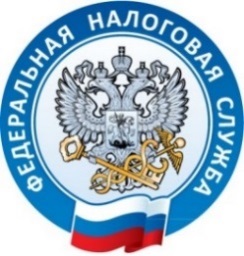 БЛАГОДАРЮ ЗА ВНИМАНИЕ
10